Module 4:
Team Participation
Module Objectives
Identify the soft skills associated with team participation
Describe team structure philosophy
Define the term social loafing
Describe areas to engage students in team participation.
Philosophy
Working productively in teams, such as Career Development Events, gives students an opportunity to gain competence in communicating clearly, effectively, and with reason.
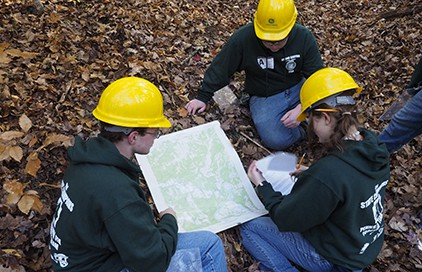 Standards
Career Ready Practices
Social Competence
CRP.04 Communicate clearly, effectively, and with reason.
CRP.12 Work productively in teams while integrating cultural and global competence.
Personal confidence and self-perceived ability in social interactions.
Ideal Team Player
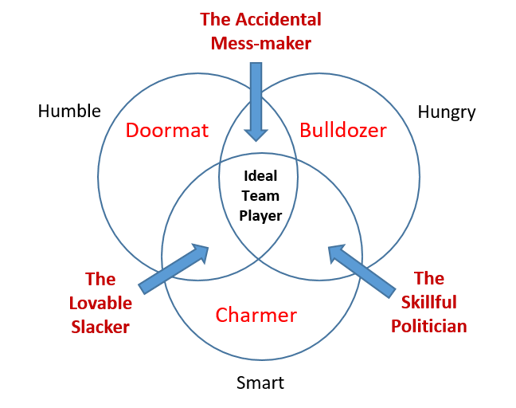 The Ideal Team Player is Humble, Hungry, and Smart!
Each area can be developed
Students assess themselves
Encourage students to get better constantly
Patrick Lencioni
5 Dysfunctions of a Team
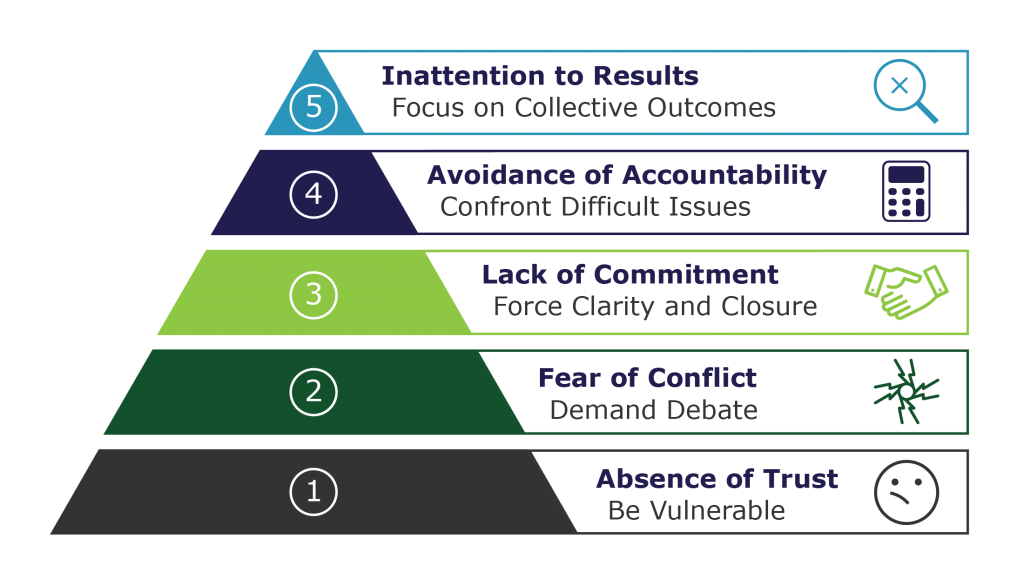 Patrick Lencioni
[Speaker Notes: Can’t move from one area to the next, ie: without conflict, there can be no commitment.]
Social Loafing
Individuals tend to expend less effort when working collectively than when working individually
Make individual contributions identifiable
Evaluate individual and team contributions
Have members evaluate each others’ contribution
Create interesting/ important task
Encourage buy- in
members allowed input into decision
members participate in setting clear goals
members establish clear roles
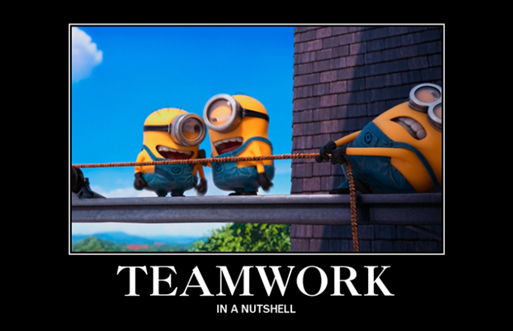 CDE Competitions
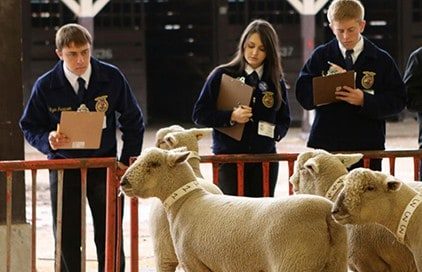 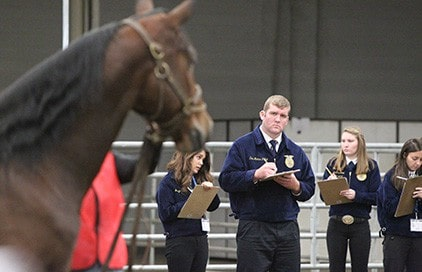 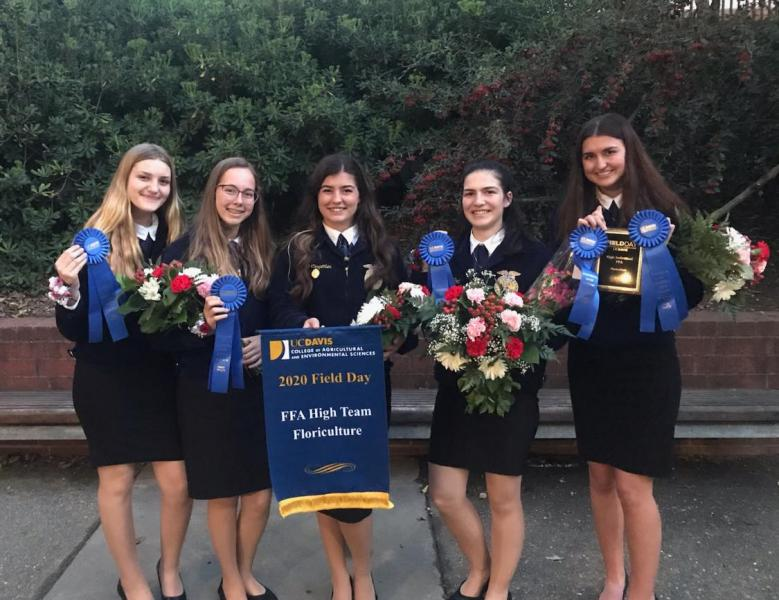 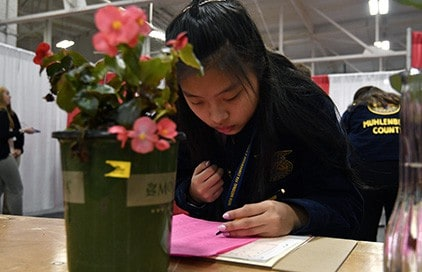 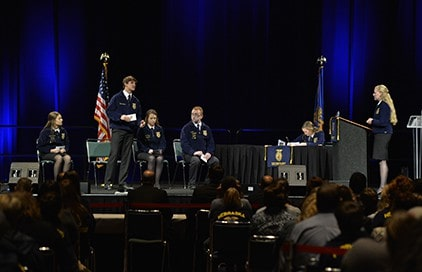 Team Practice
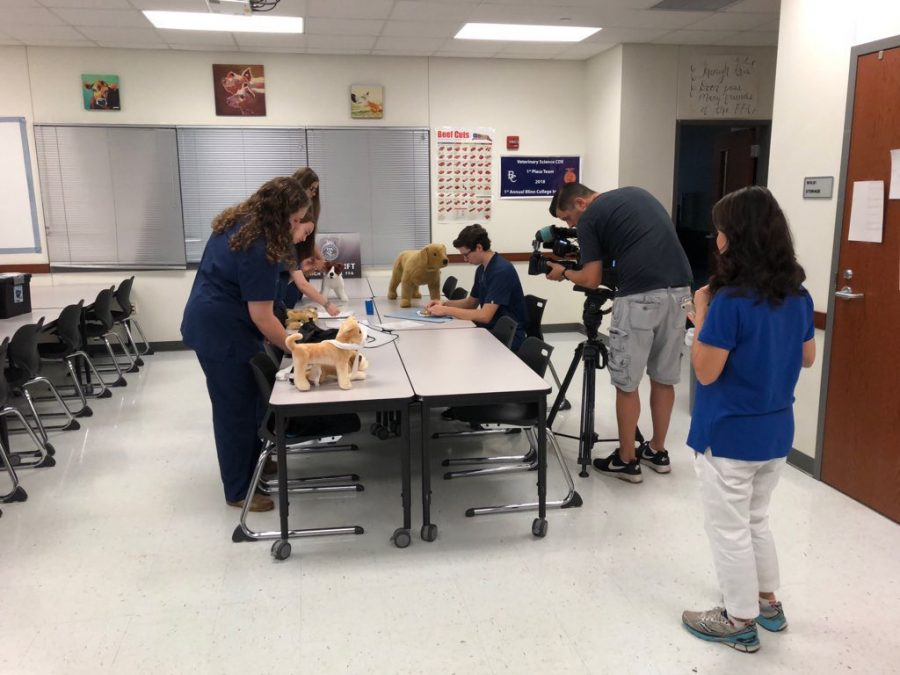 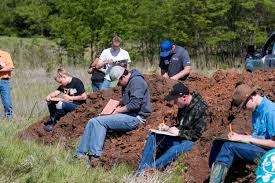 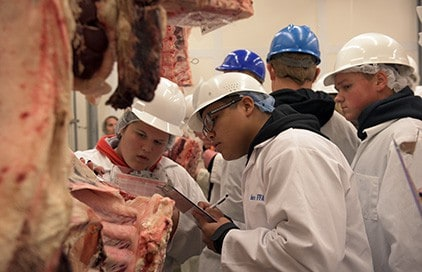 Project Teams
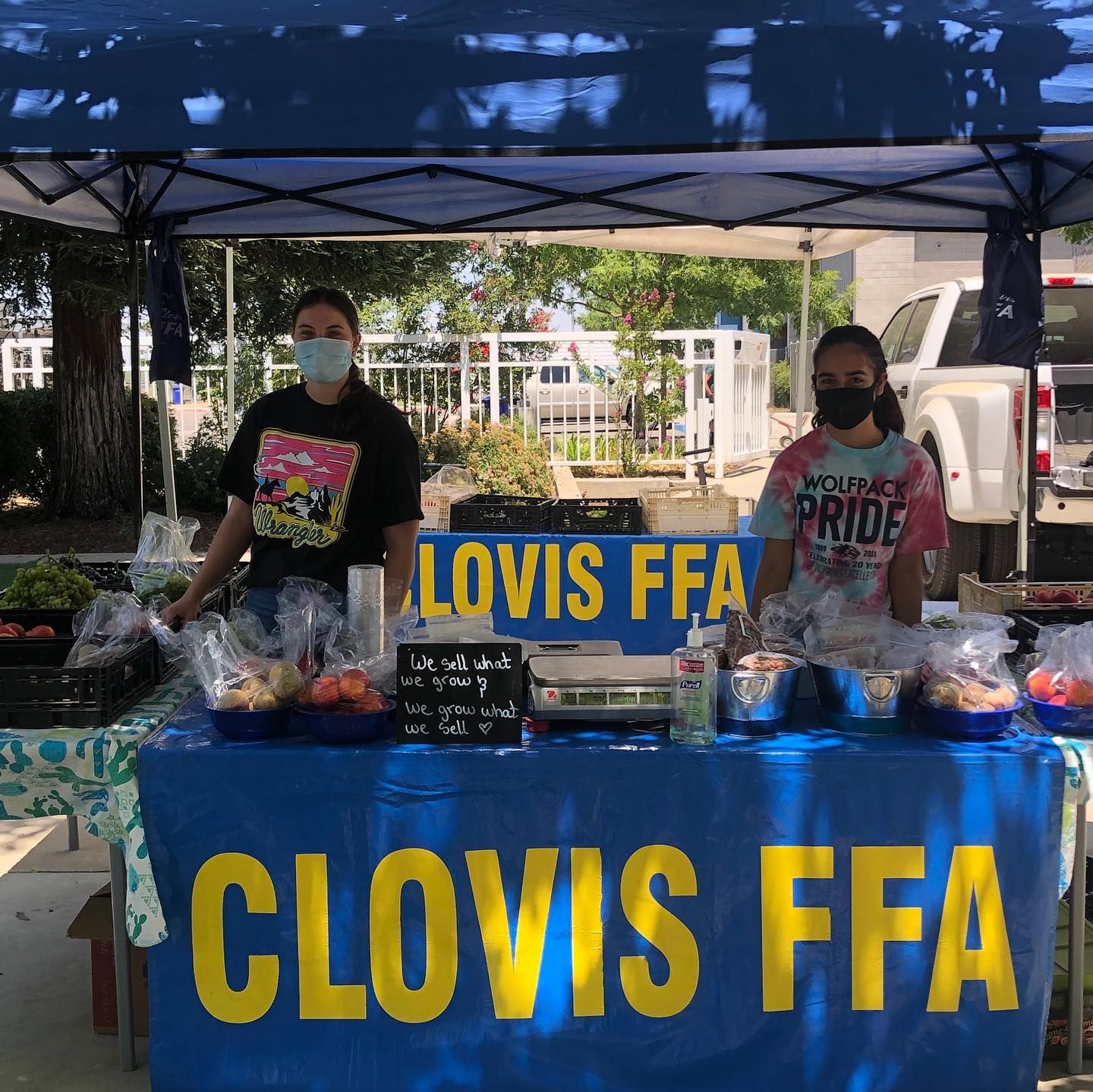 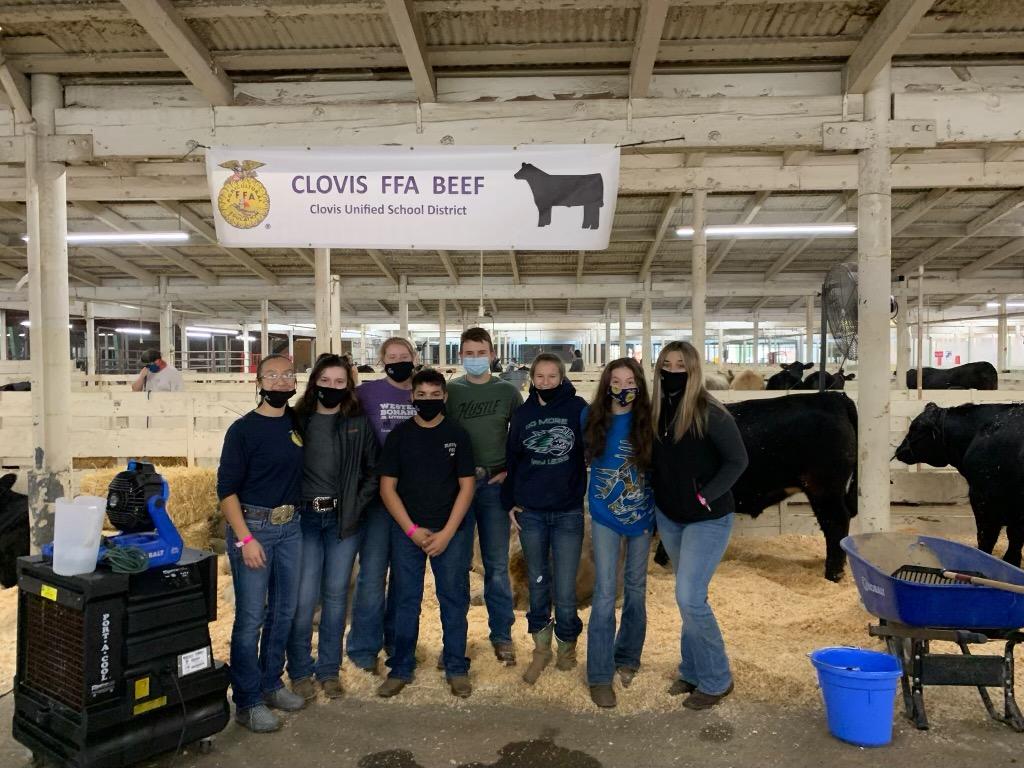 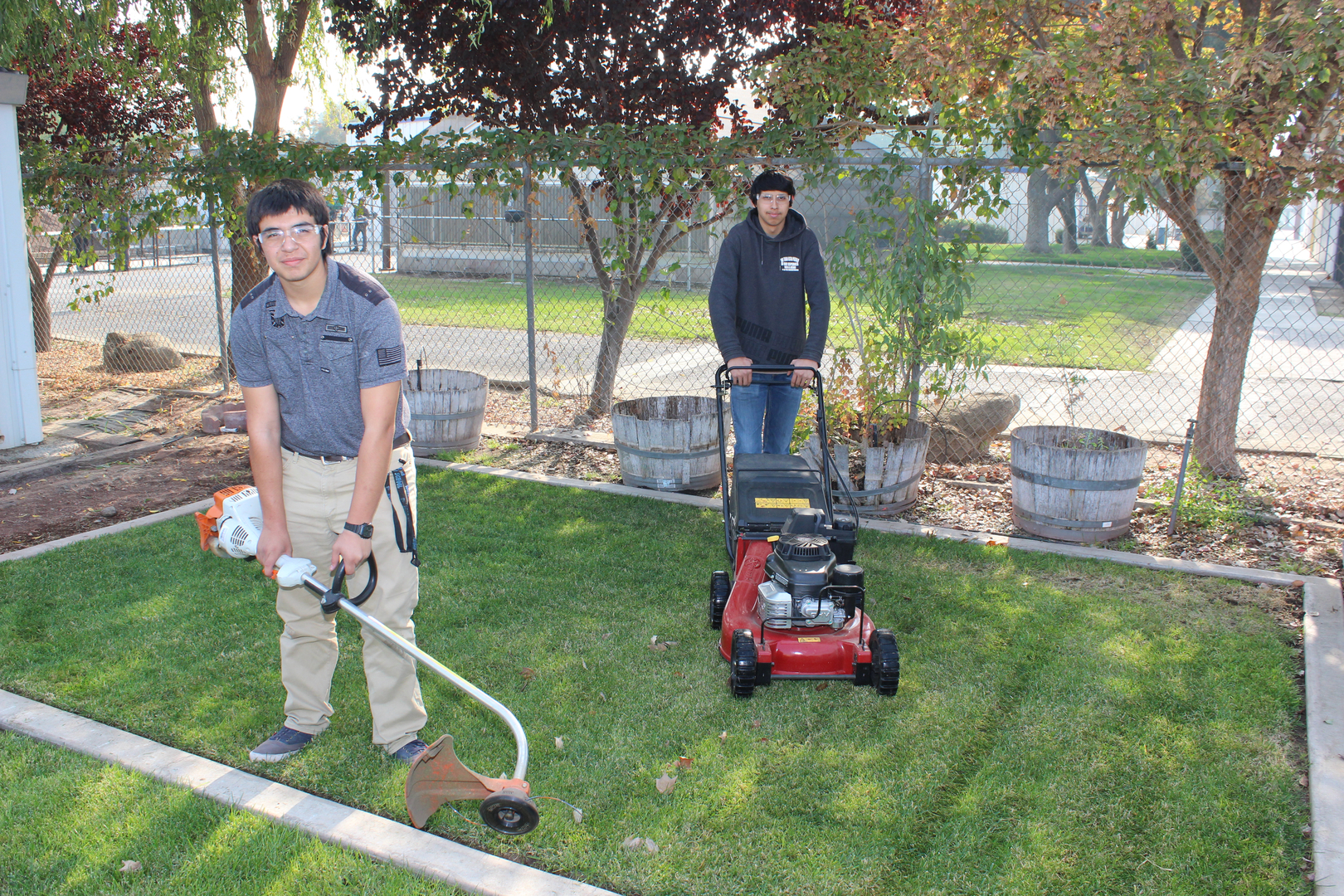 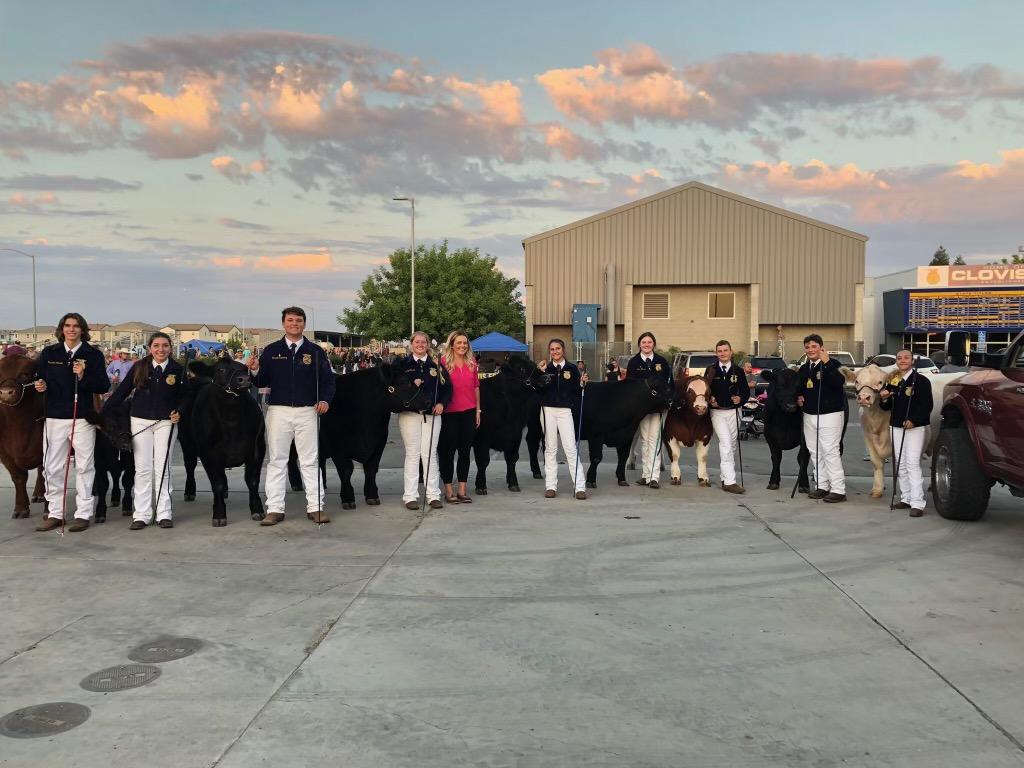 Classroom Projects
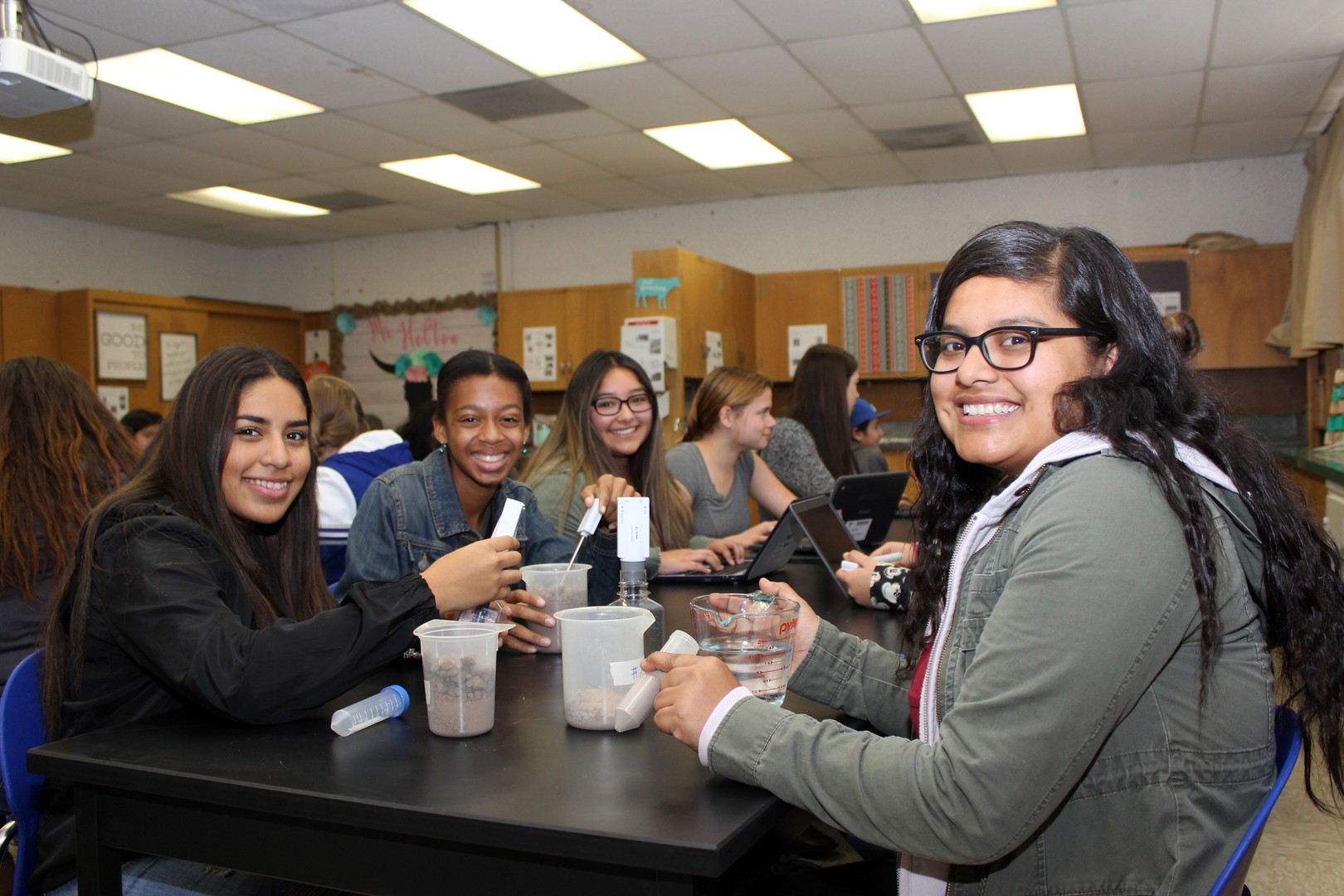 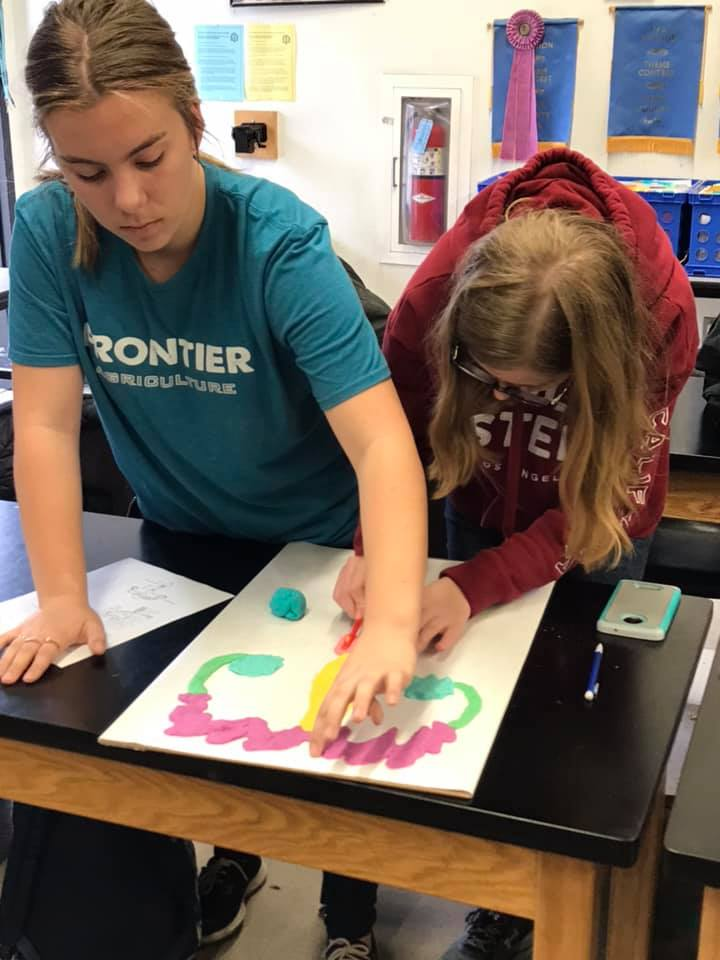 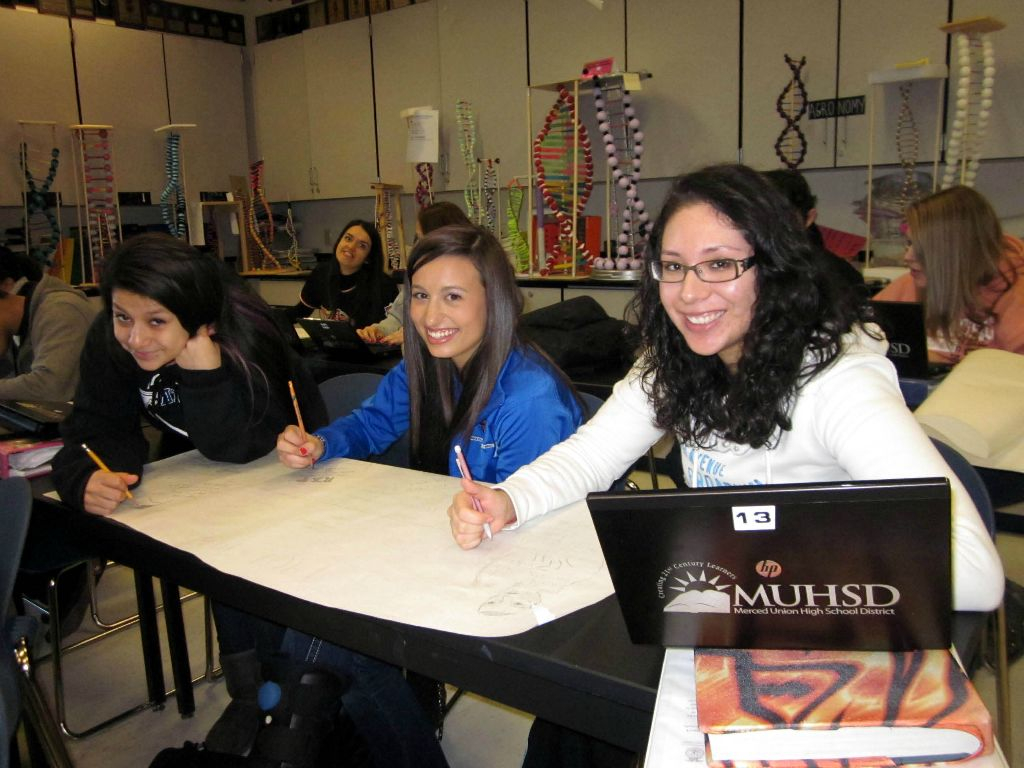 Wrap up
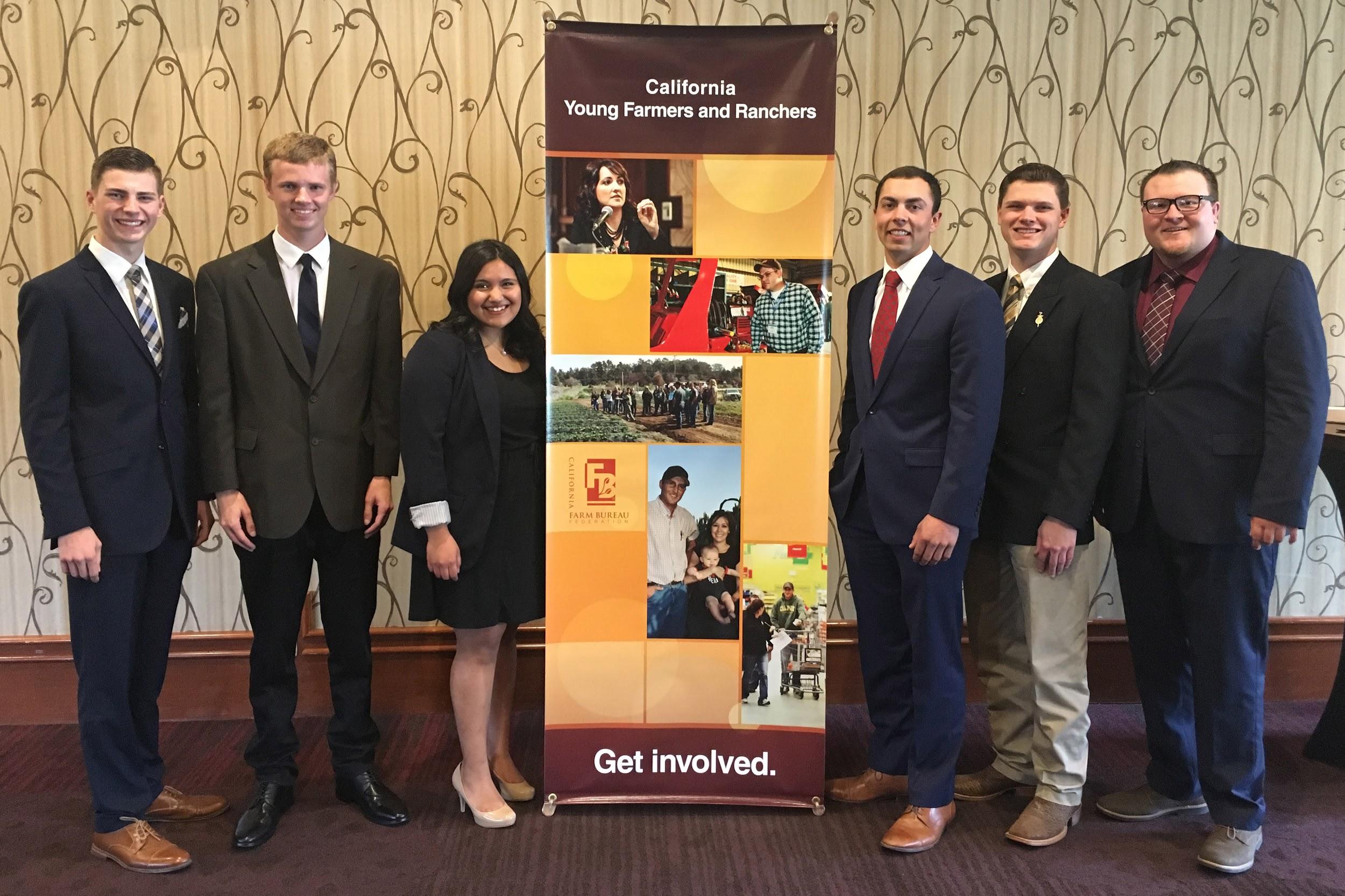 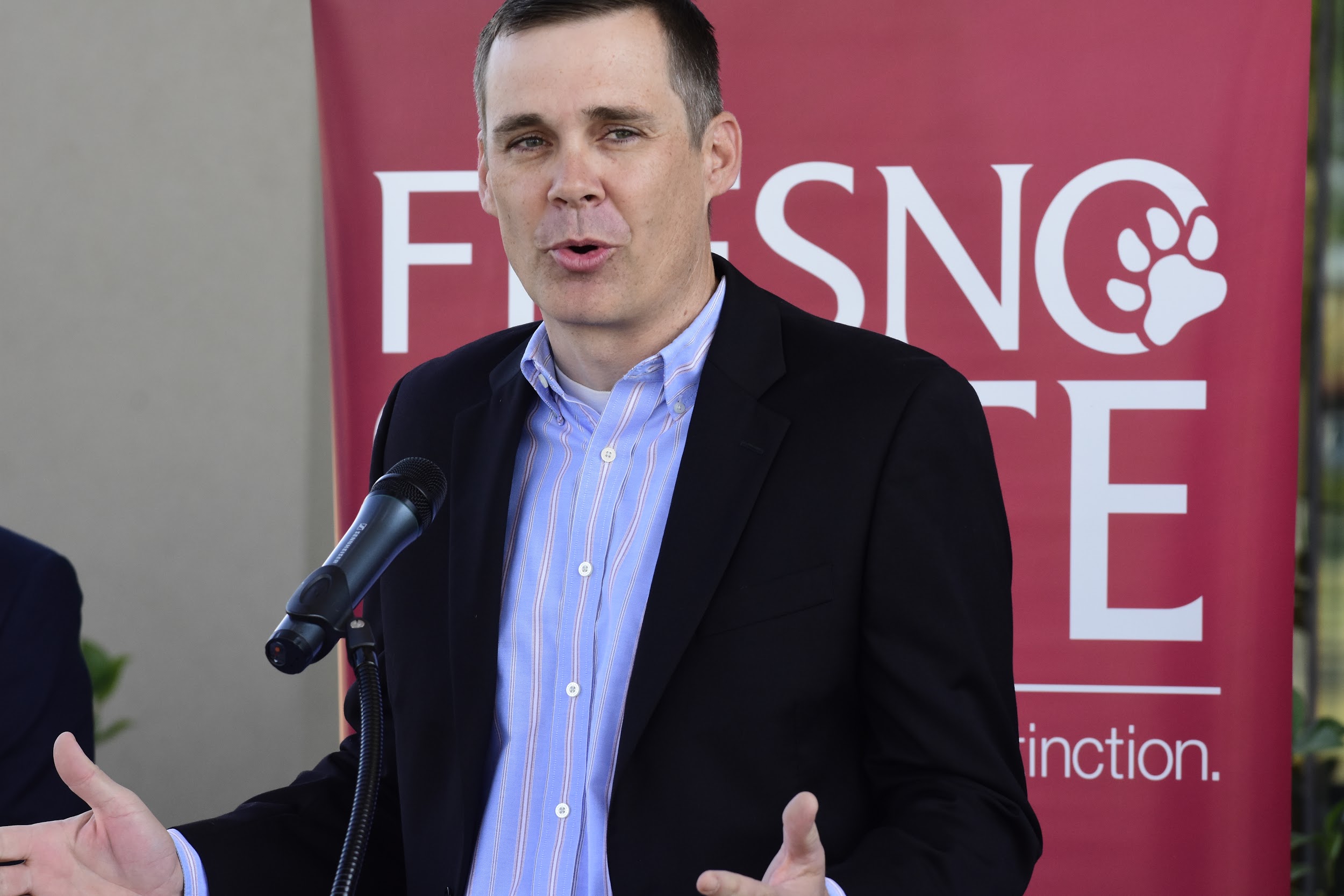 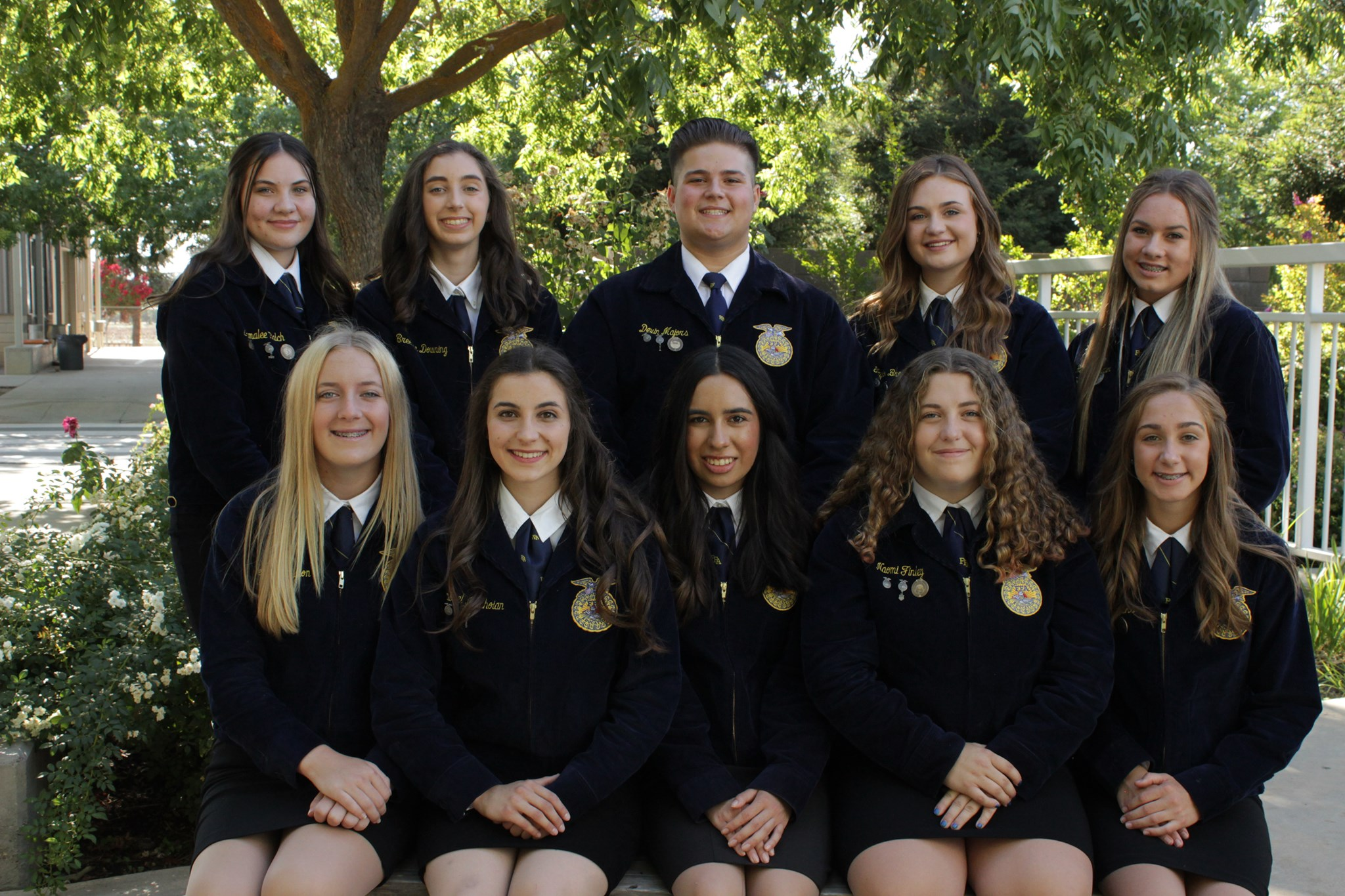 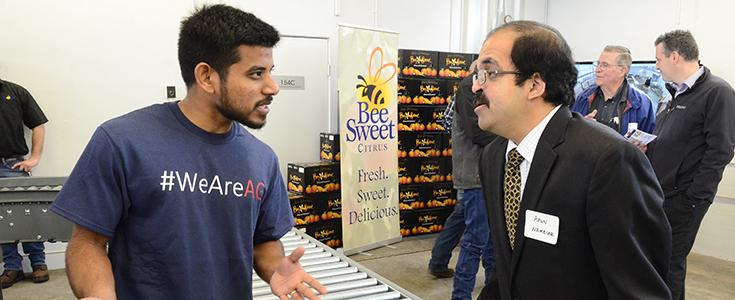 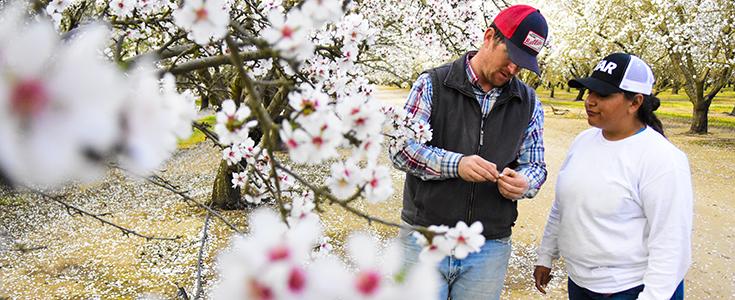 [Speaker Notes: Variety of pics
	Team participation can happen in variety of places, all there to prep for careers
Career examples
	Ask Jasmine about good flickr pics
Officer teams]
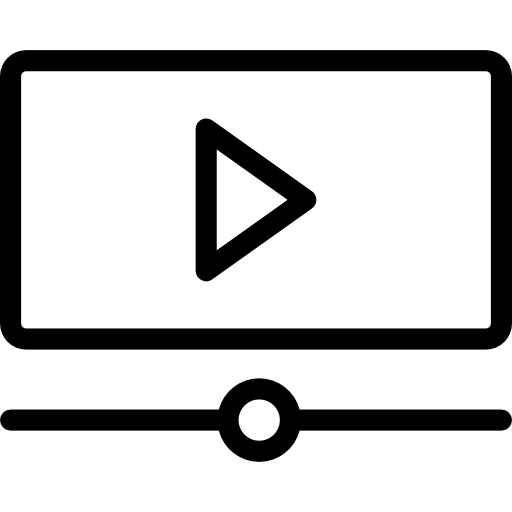 Chapter Spotlight:
Tulare FFA